The weather and seasons
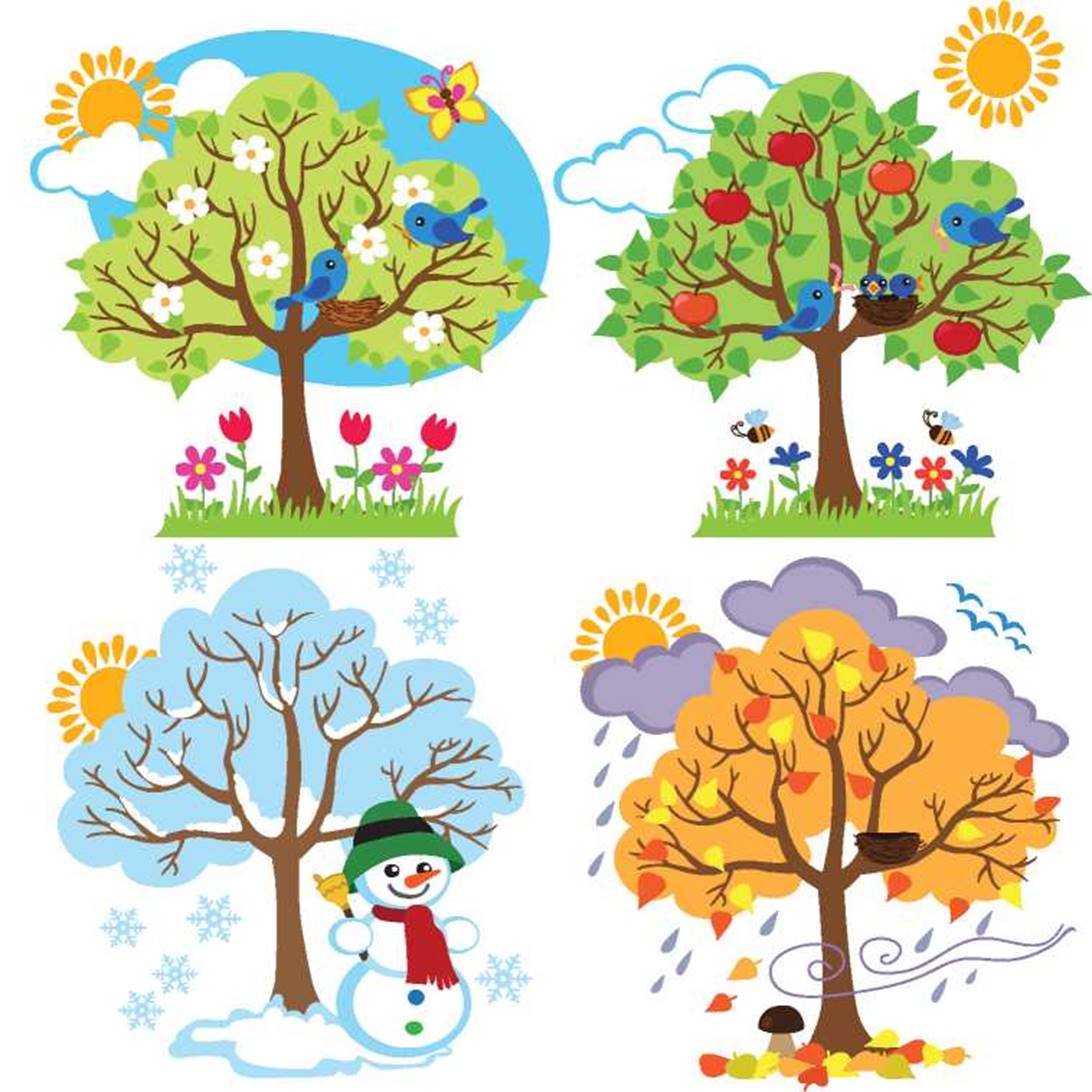 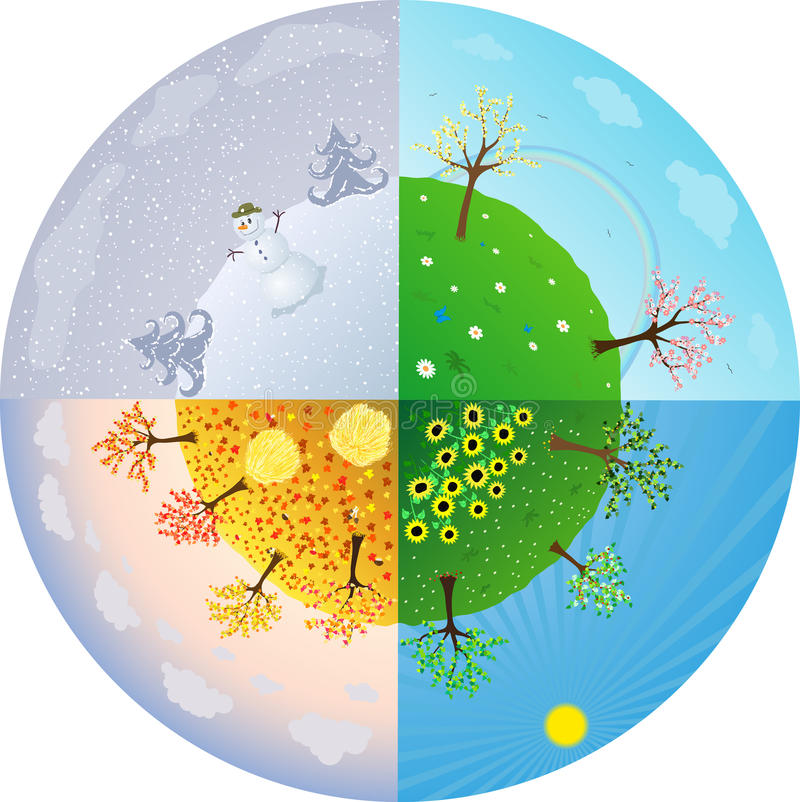 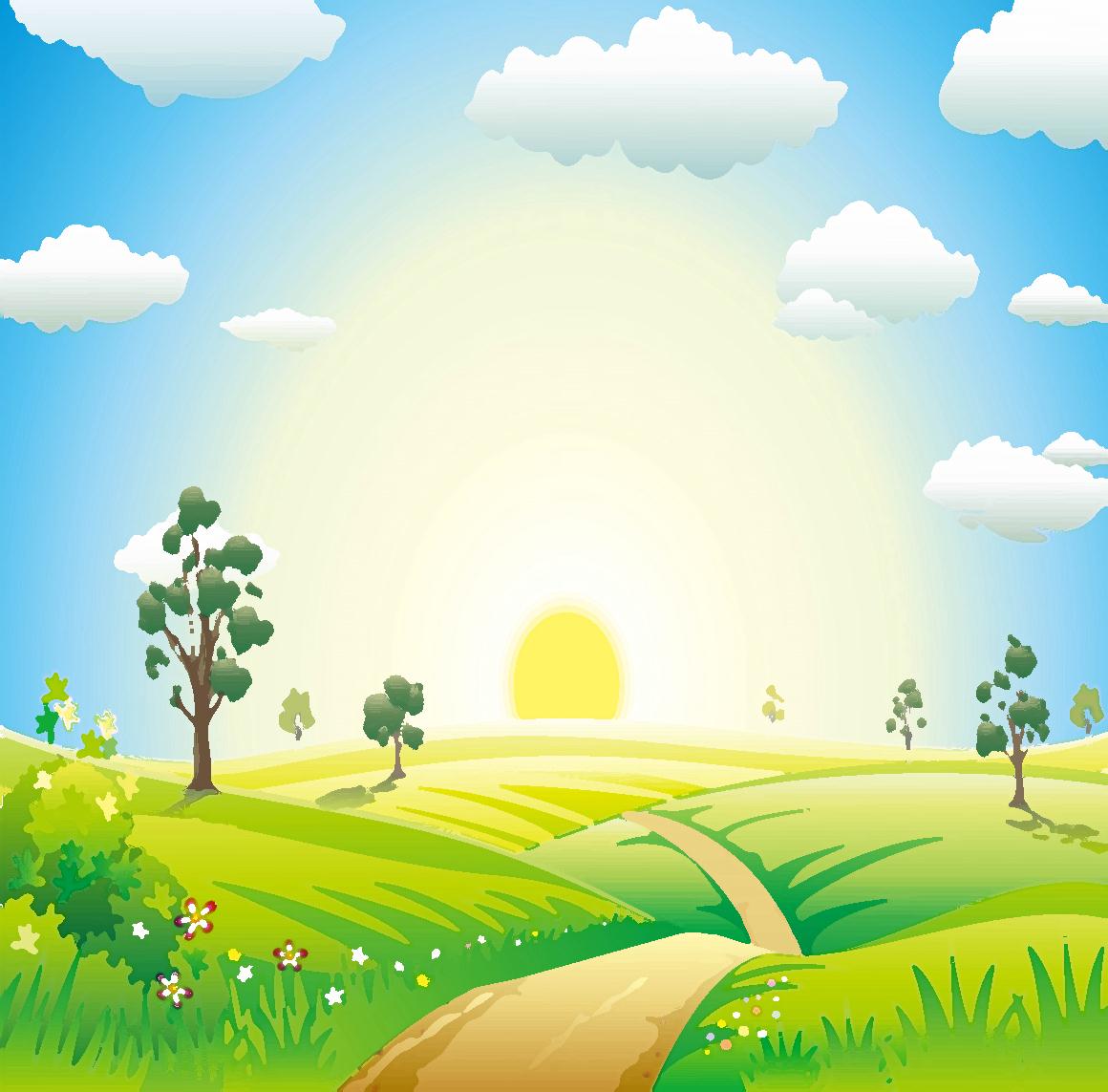 What`s the weather like? 
            It`s sunny
What`s the weather like?
           It`s windy
What`s the weather like?
            It`s cold
What`s the weather like?
            It`s raining
What`s the weather like?  
      It`s hot day today
    It`s funny and my favourite day today
What`s the weather like today?
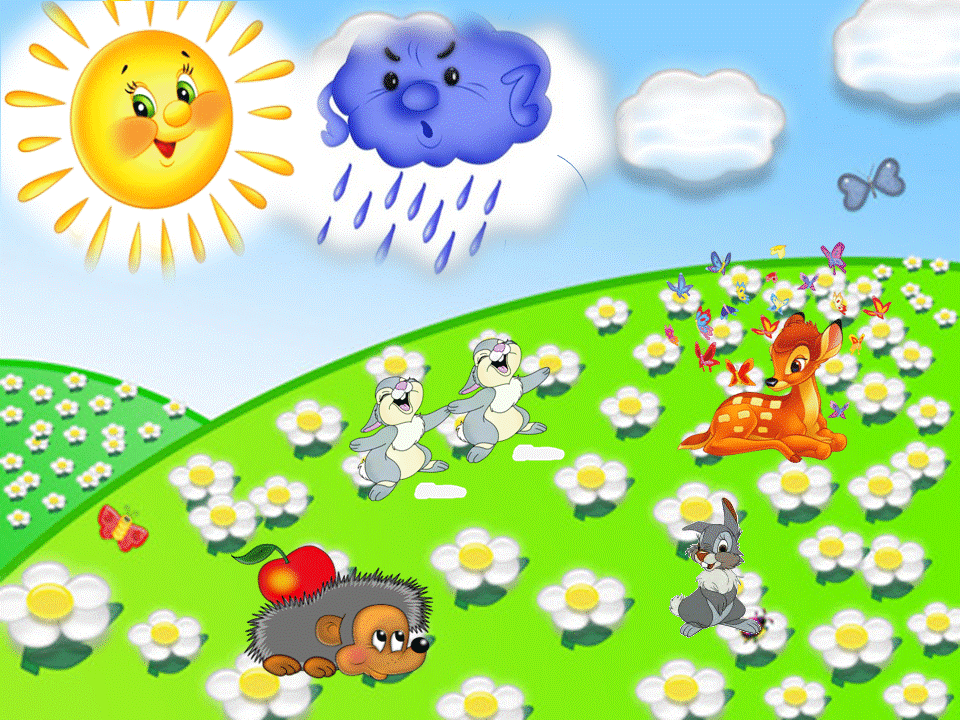 It`s sunny
It`s hot
It`s raining
It`s cold
It`s windy
Look the pictures and fill in the gaps
It`s_____________


It`s_____________________


It`s_______________

                               It`s________________
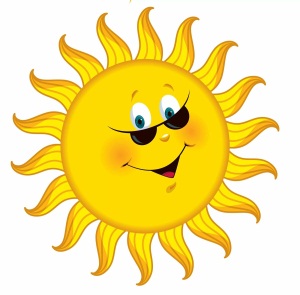 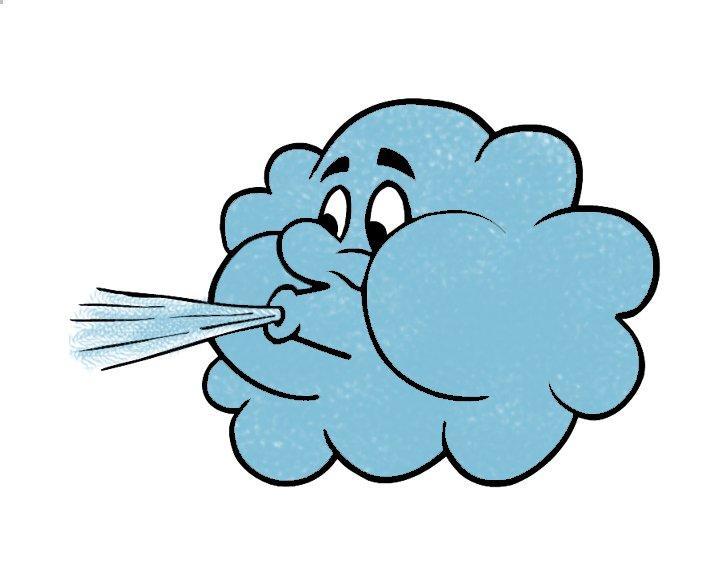 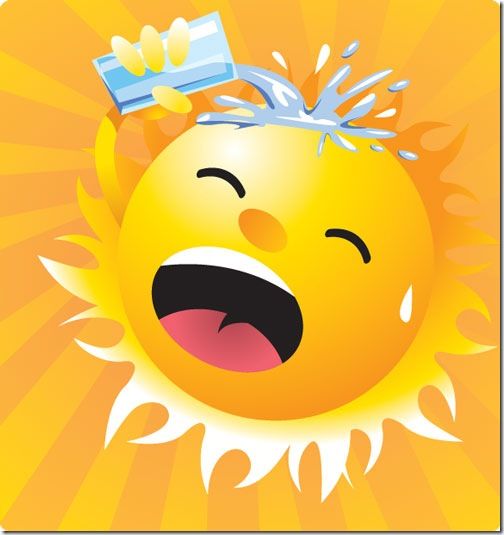 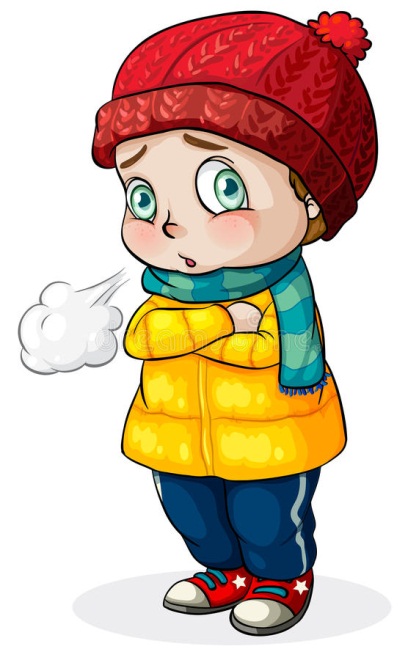 What`s the tiger`s favourite weather?
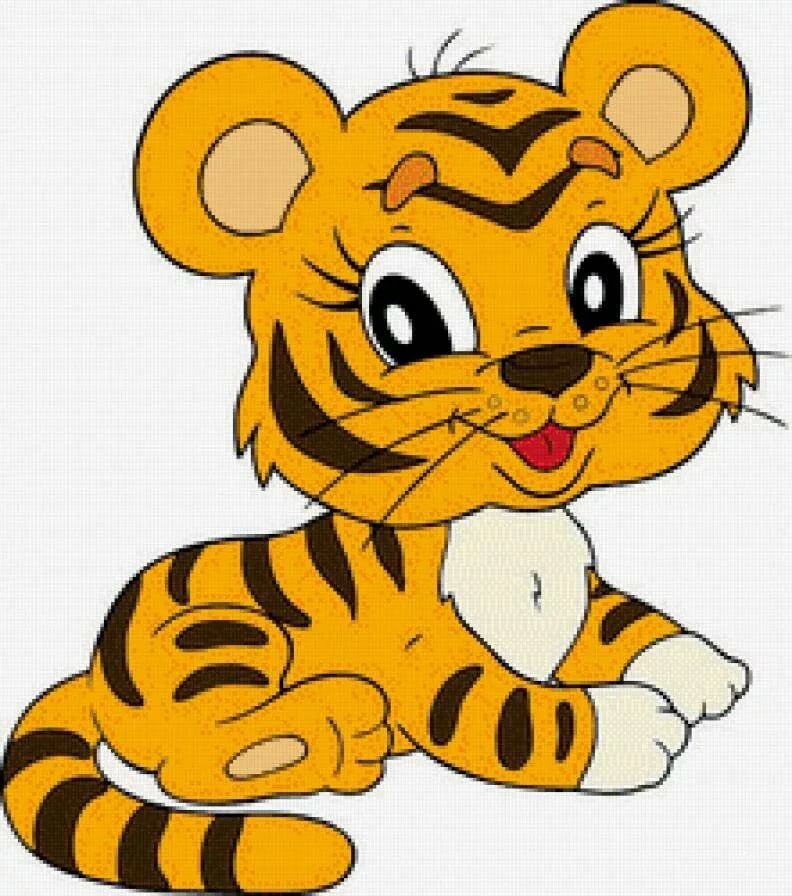 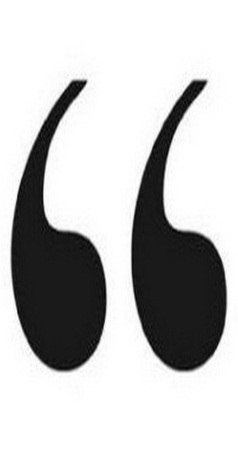 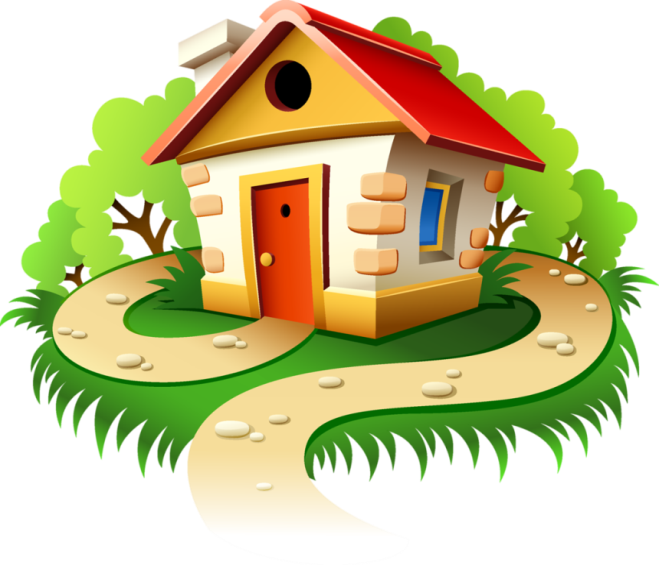 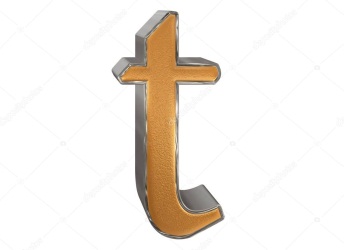 SEASONS
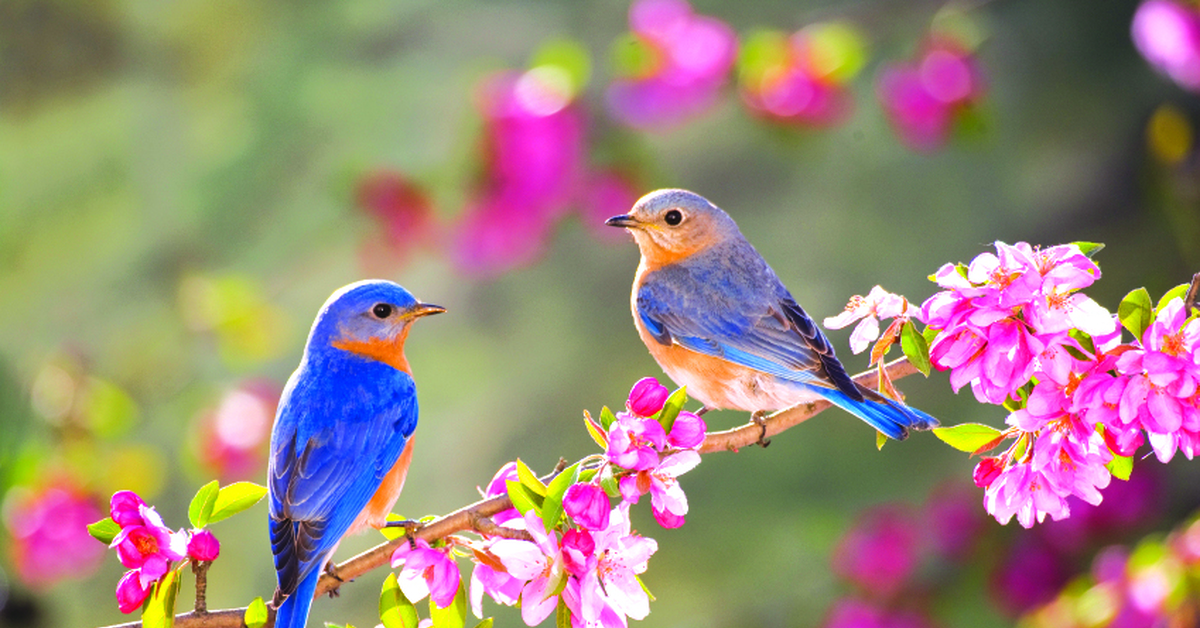 Spring is green,
Summer is bright,
Autumn is yellow,
Winter is white
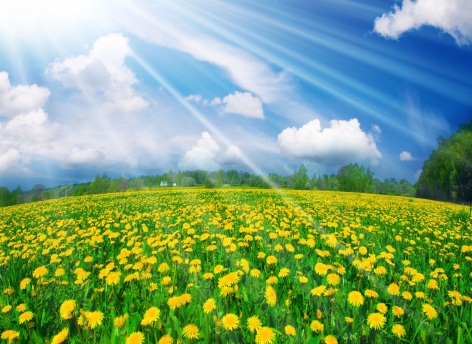 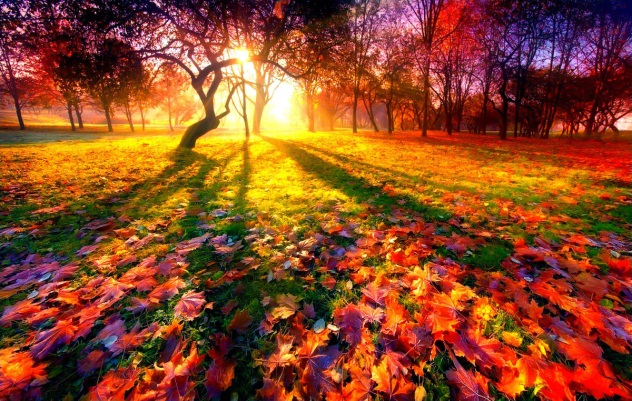 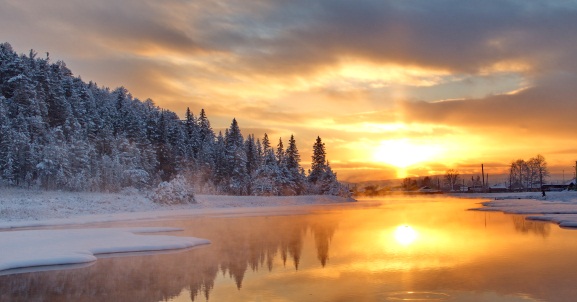 What`s your favourite season?My favourite season is_____
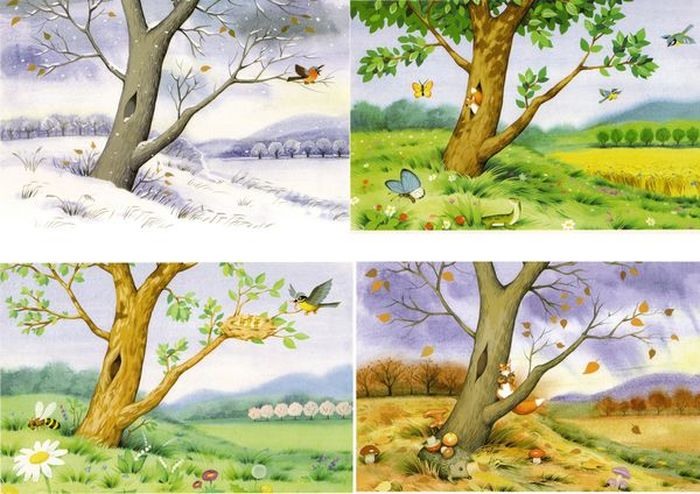 Read the words and choose right the pictures
Spring Summer Autumn Winter
1                       2                 




3                         4
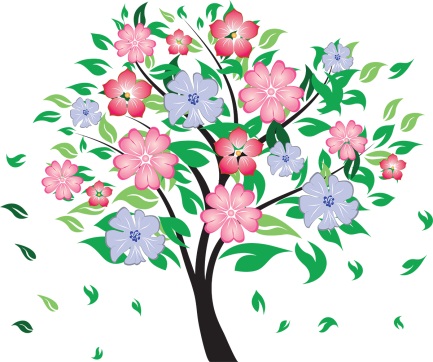 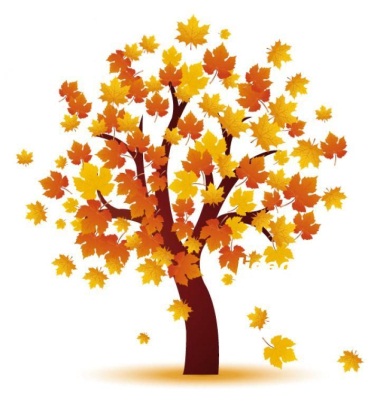 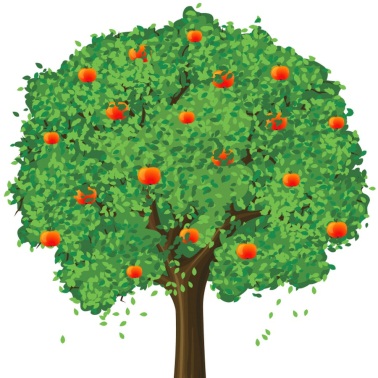 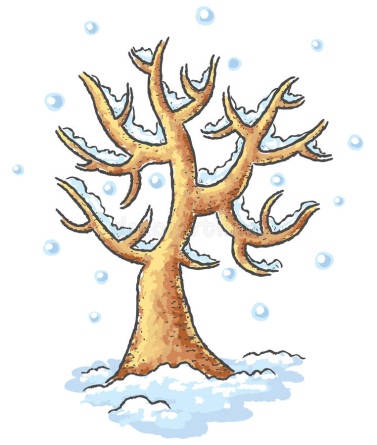 Look and match the pictures
It`s raining
                                                 

                  

It`s hot
It`s sunny
                 

                         It`s cold
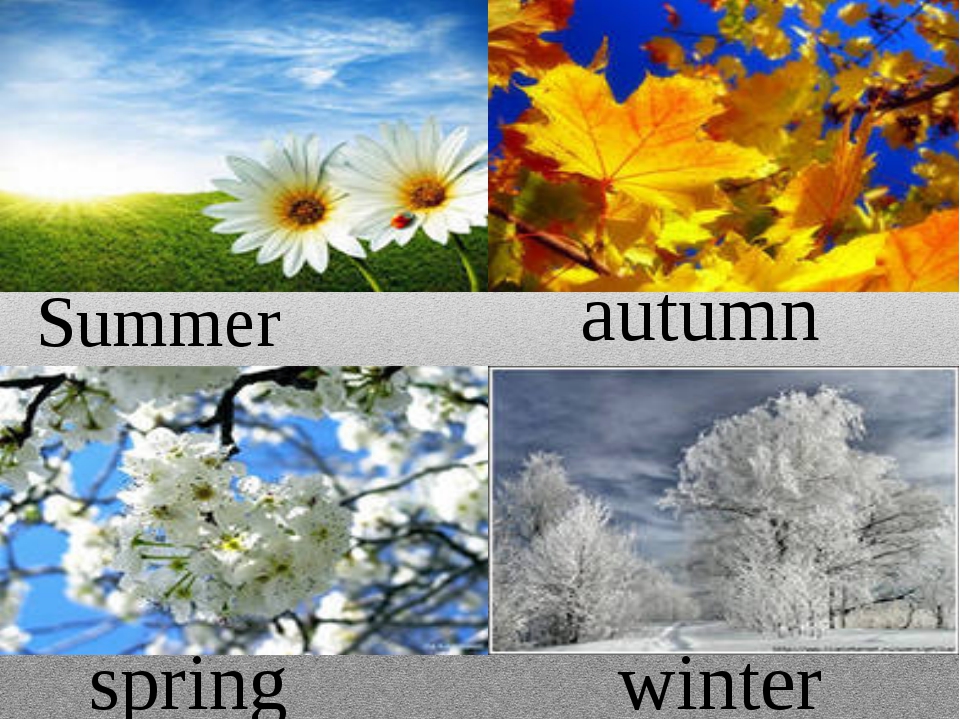 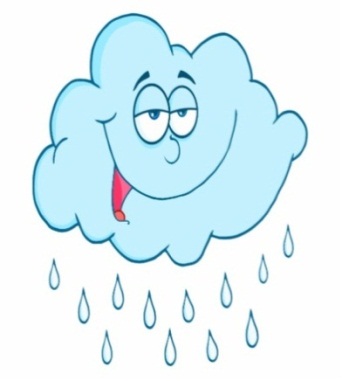 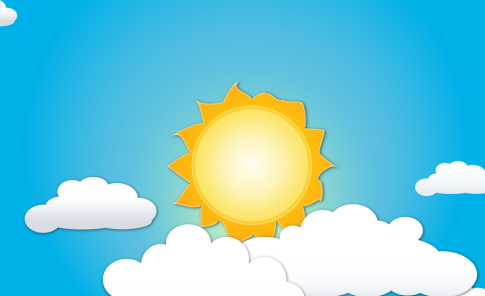 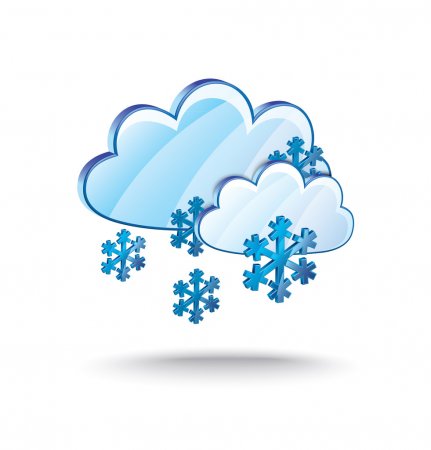 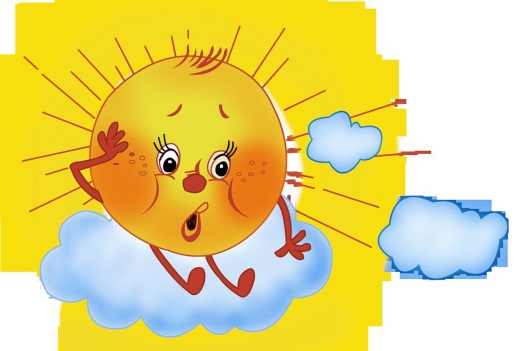 Talk about yourself
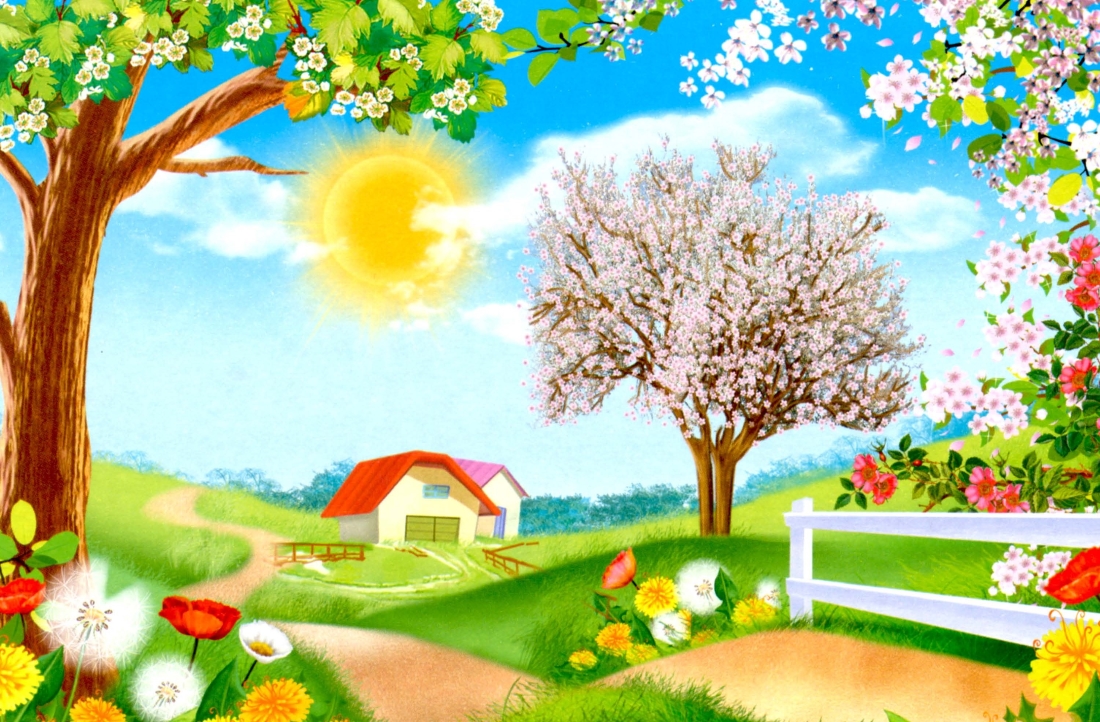 1) My favourite season is__________________

2) My birthday is in____

3) The weather on my birthday is__________
Thank you for your work
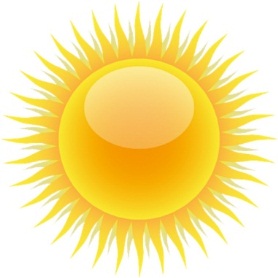 The lesson is over